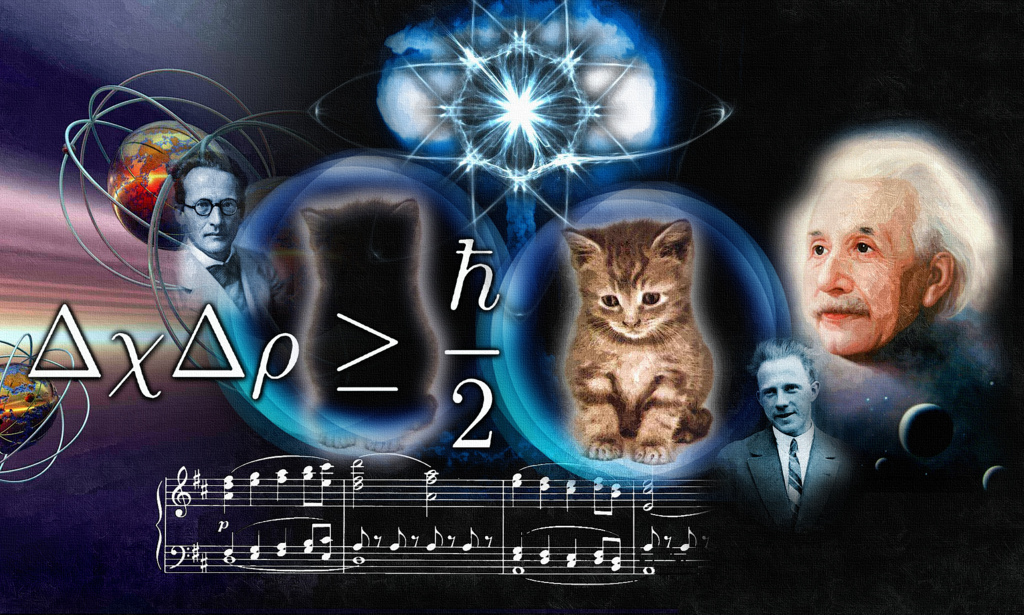 od kotków  Schroedingera do  komputerów kwantowych
NOBEL Z FIZYKI 2012
Rafał Demkowicz-DobrzańskiWydział Fizyki, UW
Nobel 1918 – Nobel 2012
1918 - Max Planckza odkrycie kwantów energii
1921 – Albert Einsteinza odkrycie praw rządzących zjawiskiem fotoelektrycznym
1922 – Niels Bohrza badanie i opracowanie modelu budowy atomu
1929 – Luis de Broglieza odkrycie falowej natury elektronów
1932 – Werner Heisenbergza stworzenie mechaniki kwantowej
1933 – Erwin Schroedingerza odkrycie nowych form teorii atomowej
1954 - Max Bornza statystyczną interpretację funkcji falowej
1964 – Charles Townesza prace prowadzące do powstania lasera
1989 –Wolfgang Paulza rozwój technik pułapkowania jonów
1997 – Cohen-Tannoudji, Chu, Phillipsza rozwój metod chłodzenia i pułapkowania atomów laserem
2012 – Serge Haroche, David Winelandza przełomowe eksperymentalne metody, które umożliwiają pomiar i manipulację pojedynczych układów kwantowych
Światło - wydawało się, że to proste…
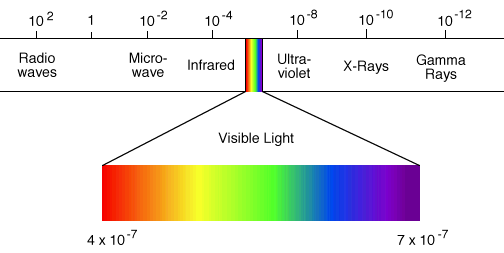 długość fali [m]
Fale radiowe
Promieniowanie gamma
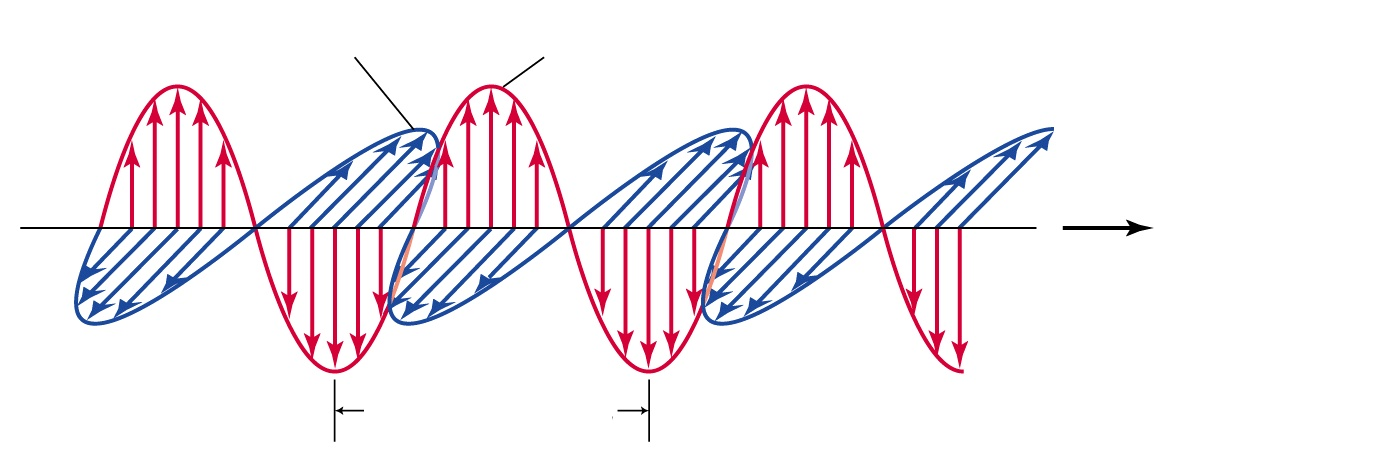 Pole magnetyczne
Pole elektryczne
Promieniowanie rentgenowskie
Mikrofale
Podczerwień
rengenowskie
Nadfiolet
Światło widzialne
Kierunek rozchodzenia 
się fali
7 ·10-7 m
4 · 10-7 m
Długość fali
Dlaczego nie wszystko jest fioletowe?
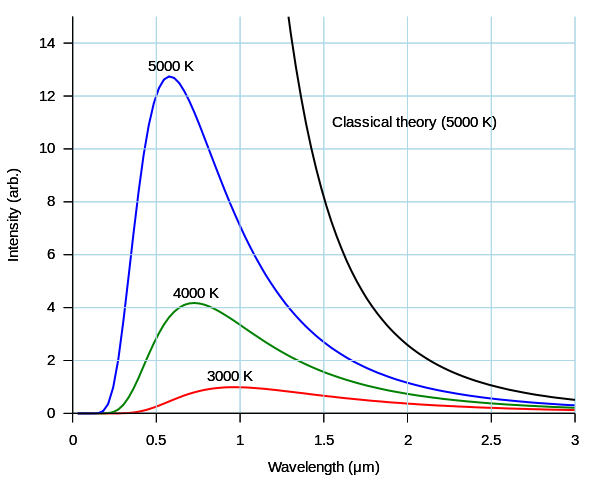 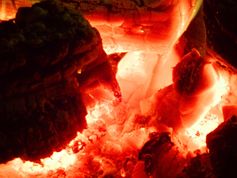 Klasyczne rozumowanie: promieniowanie o krótszych długościach fal łatwiej zmieścić w danym obszarze- powinno go być więcej. ALE NIE JEST!
Ratunek: Światło niesie energię w porcjach - kwantach. Krótsze fale – większa energia porcji – trudniej wzbudzić
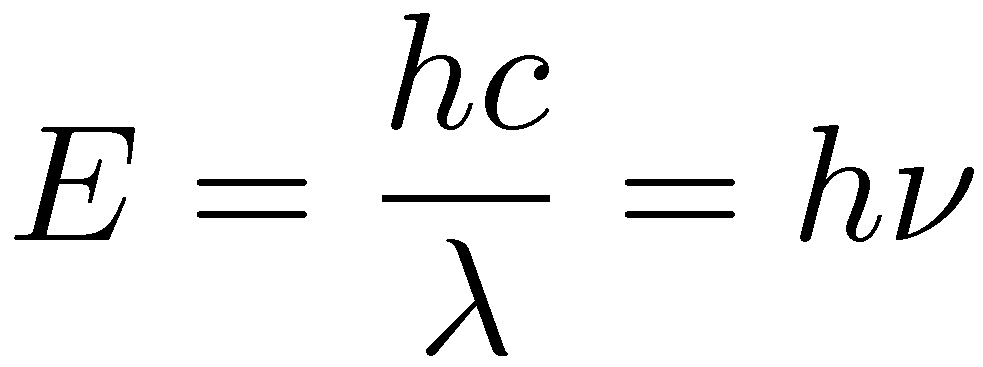 Max Planck (1900)
Fotony – kwanty światła
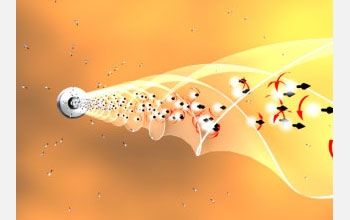 Światło = i fala i strumień cząstek…
To co było proste staje się trudne…
klasyczna fala
foton
detektor
detektor
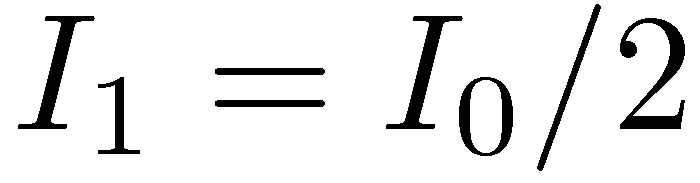 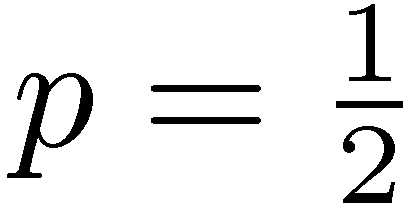 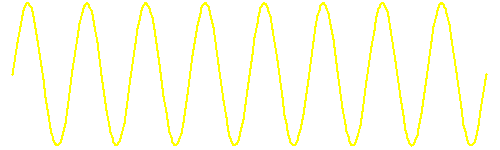 detektor
detektor
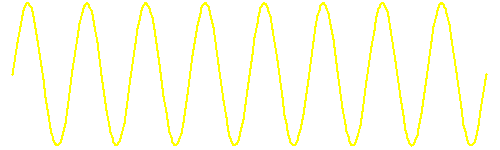 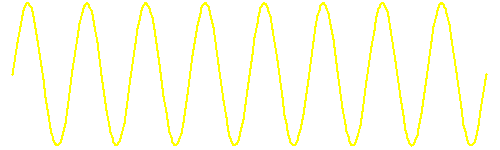 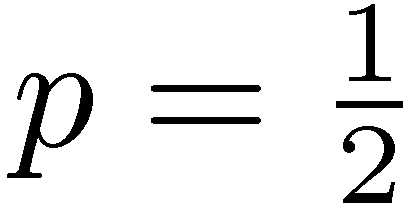 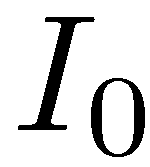 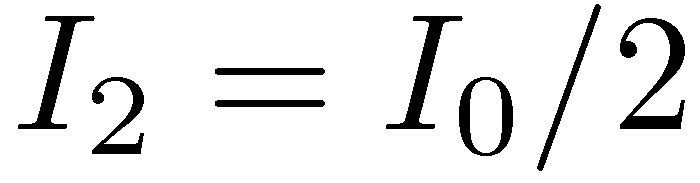 Jedna porcja energii – możemy zmierzyć foton tylko w jednym detektorze
Zachowanie fotonu nieprzewidywalne!
Jak wytłumaczyć interferencję?
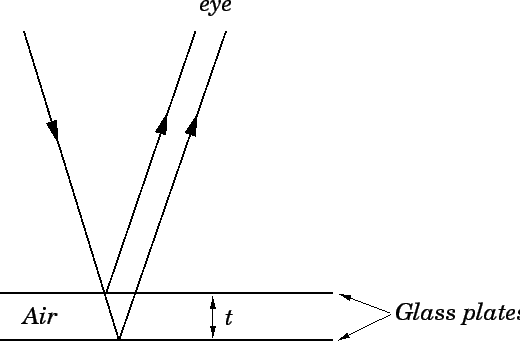 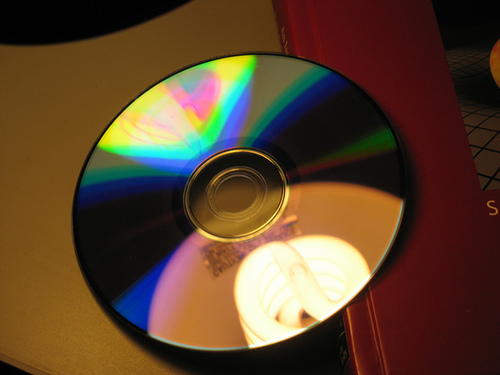 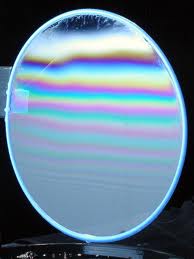 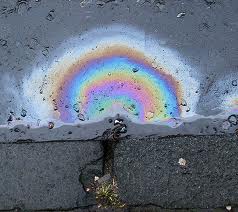 Interferencja konstruktywna
+
=
Jak wytłumaczyć interferencję?
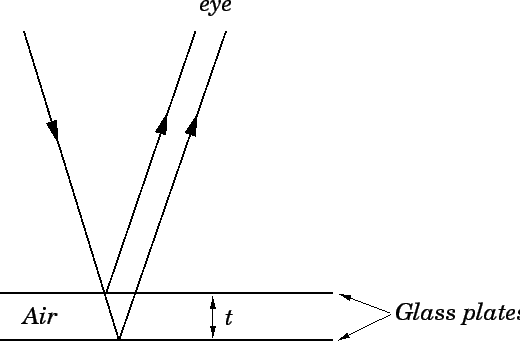 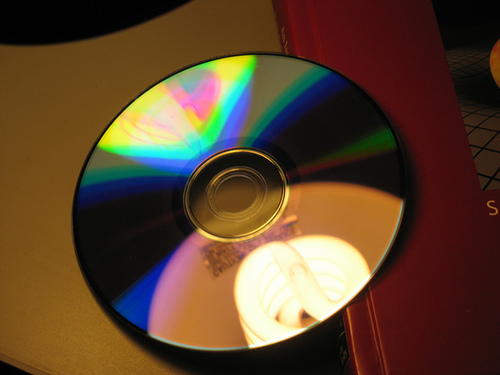 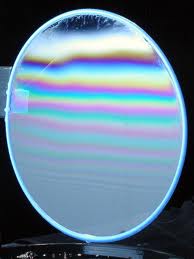 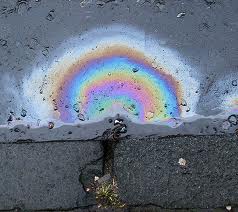 Interferencja konstruktywna
Interferencja destruktywna
+
+
=
=
Eksperyment z dwoma szczelinami
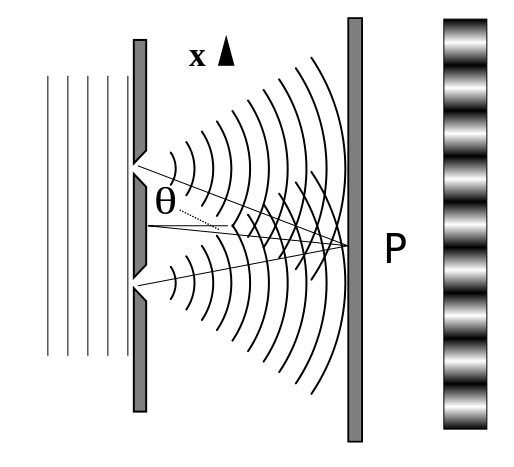 A co jeśli wysyłamy fotony pojedynczo?
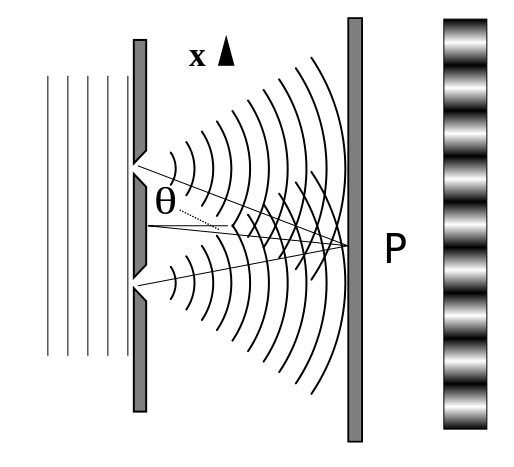 ?
Jeśli szedłby górą…
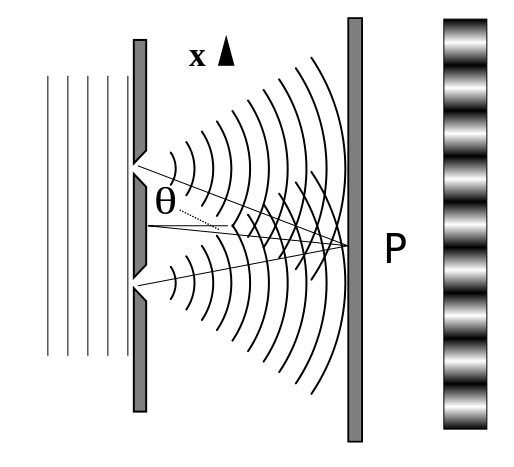 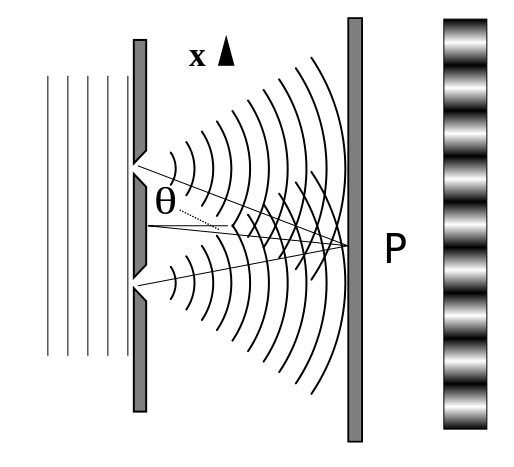 A jeśli dołem…
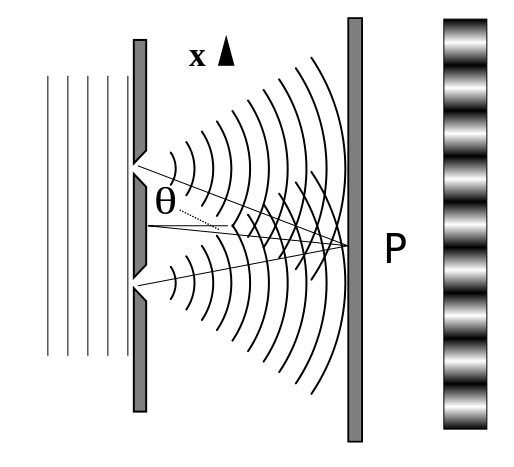 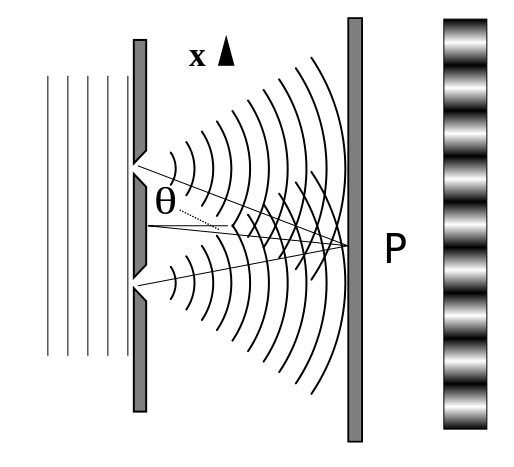 Jeśli raz tak raz tak, to powinno być…
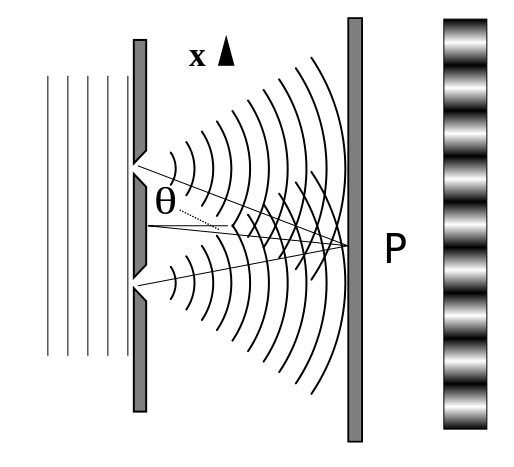 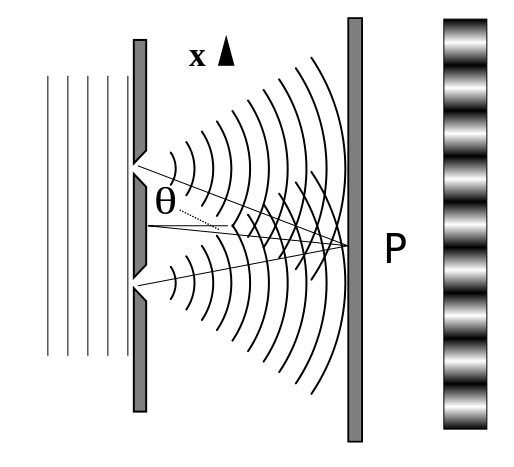 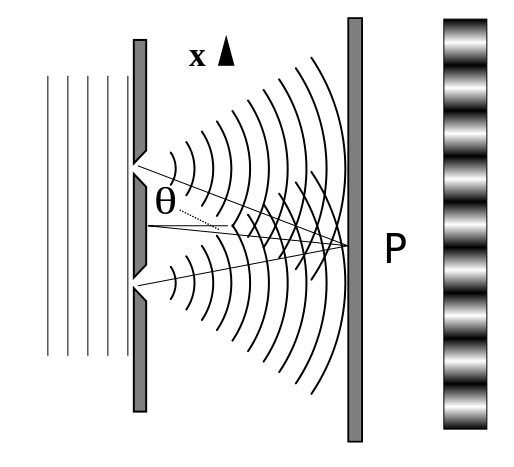 A tymczasem jest…
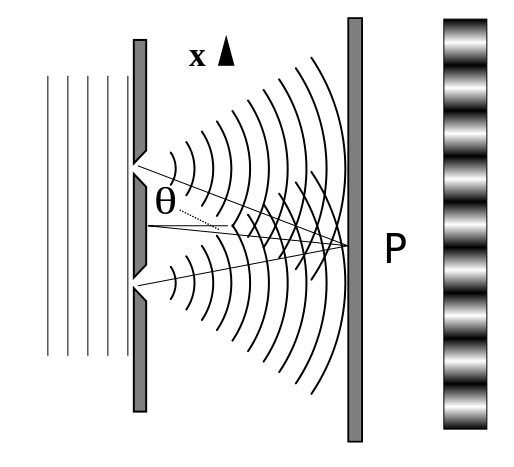 Pojedynczy foton interferuje… sam ze sobą
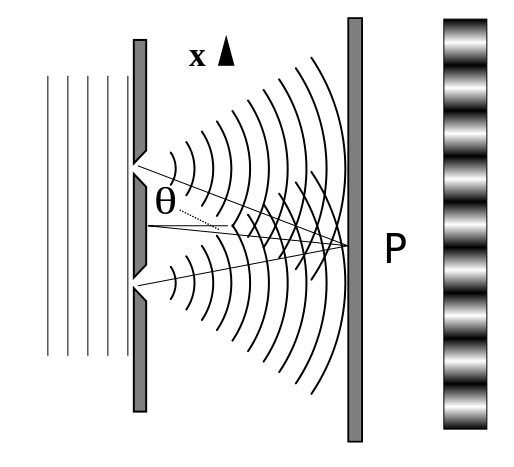 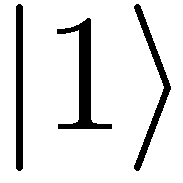 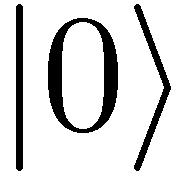 foton przechodzi dwoma szczelinami naraz..
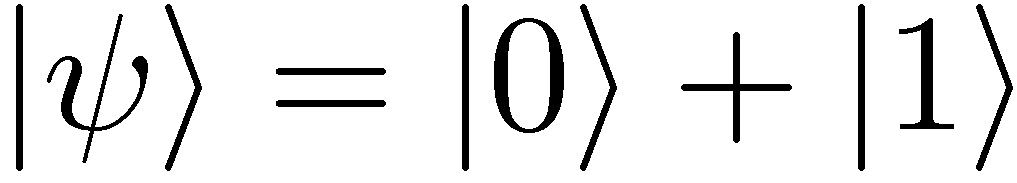 Zasada superpozycji
Jeśli           pewne dopuszczalne stany cząstki to
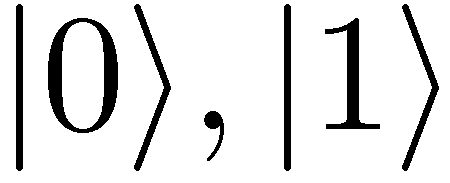 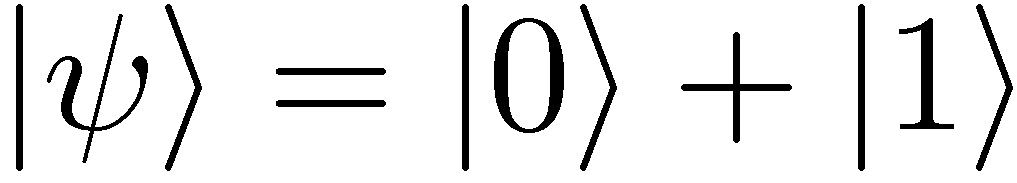 też jest dopuszczalnym stanem
cząstka w kilku miejscach jednocześnie
 cząstka poruszająca się naraz z różnymi prędkościami
 atom w kilku stanach energetycznych naraz
 …
Nie tylko fotony…
Luis de Broglie
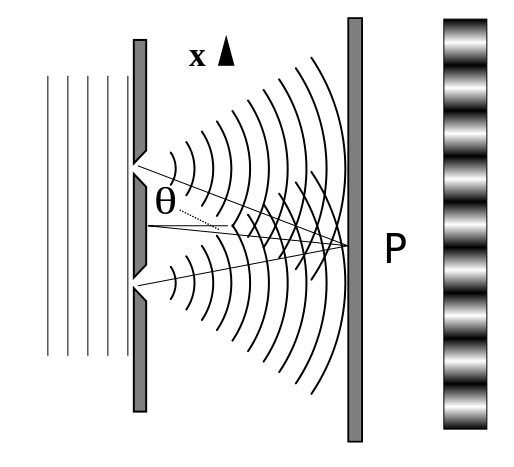 Zasada superpozycji dotyczy wszystkich cząstek
Wszystkie cząstki interferują… (Nobel 1929 )
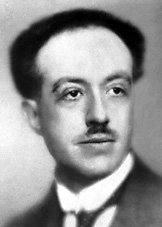 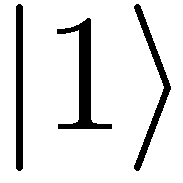 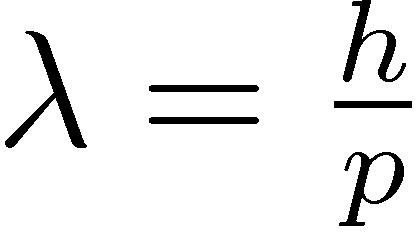 elektron, atom, …
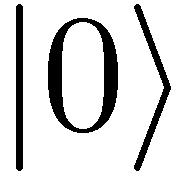 Rekord (2011): interferencja molekuł organicznych  ~400 atomów
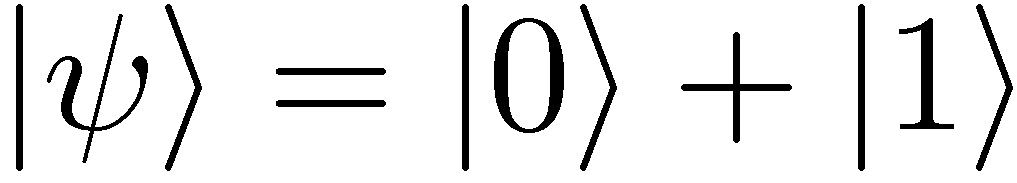 Dlaczego tak trudno zobaczyć efekty kwantowe…
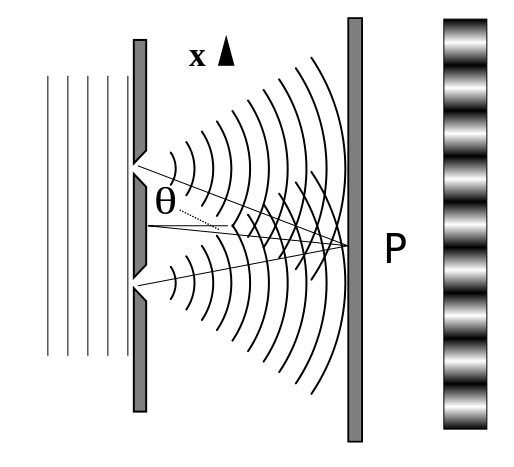 detektor
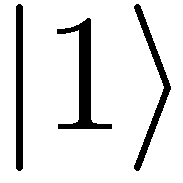 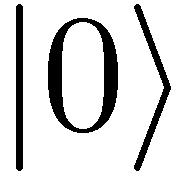 Jeśli coś mierzy którędy foton przeszedł…
Dlaczego tak trudno zobaczyć efekty kwantowe…
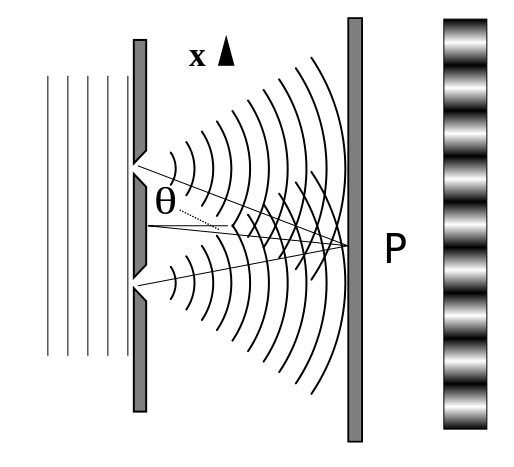 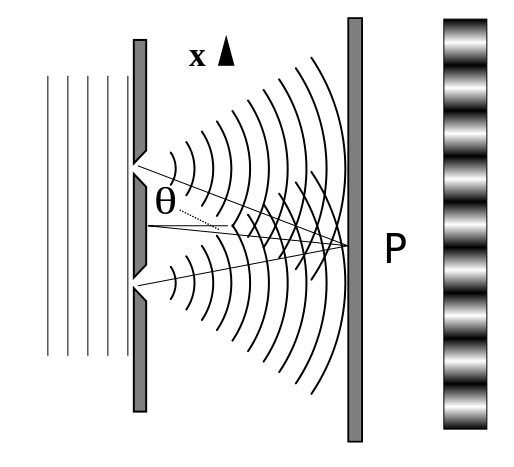 detektor
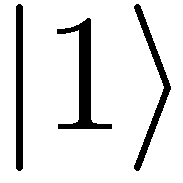 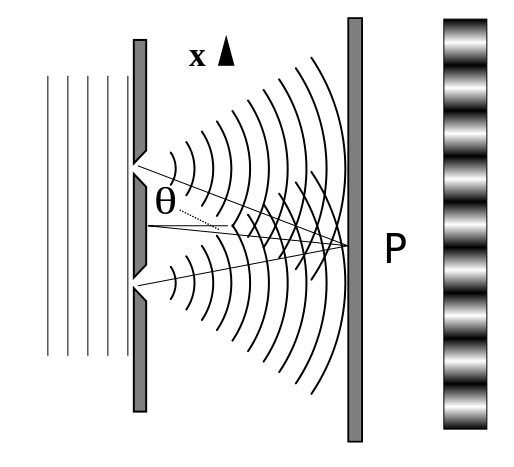 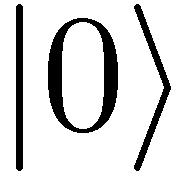 Jeśli coś mierzy którędy foton przeszedł…
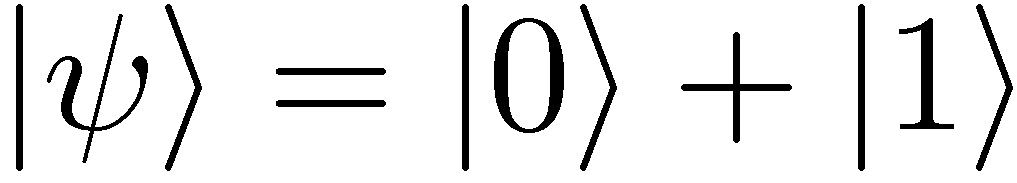 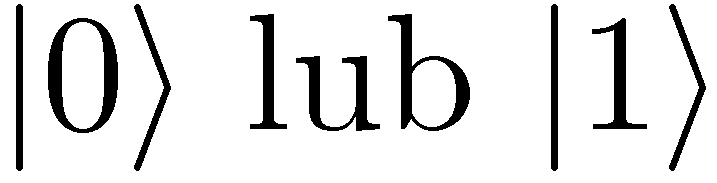 Informacja o drodze nie może wyciec do otoczenia! Inaczej następuje dekoherencja
Czy kot może być jednocześnie żywy i martwy..
atom promieniotwórczy
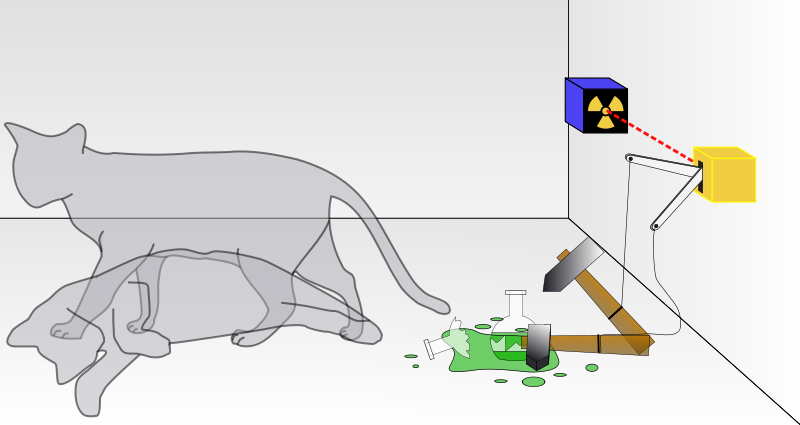 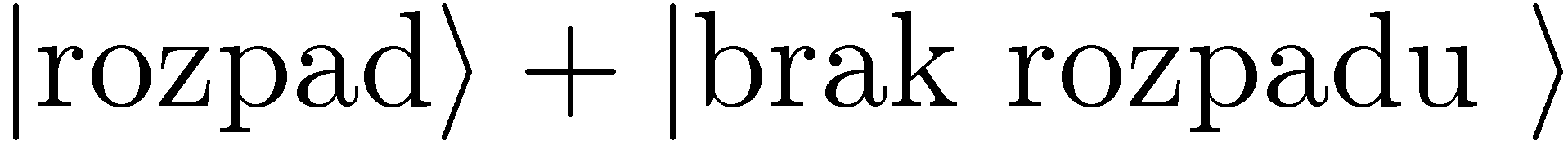 układ: atom + kot
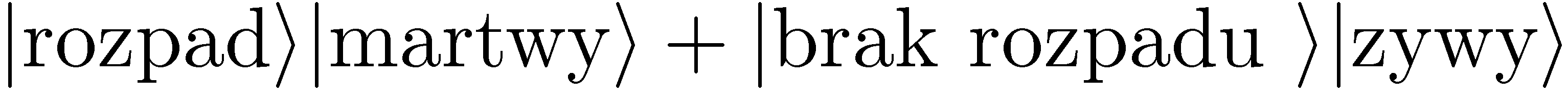 kot jednocześnie żywy i martwy…
ale dekoherencja niszczy superpozycję i kot albo żywy albo martwy
Kot Schroedingera
Jeśli nie potrafimy zrobić kotów to może chociaż kotki…
NOBEL 2012 = ujarzmić dekoherencję
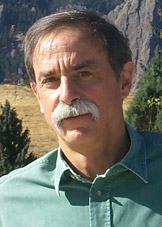 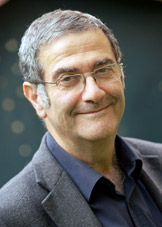 David Weinland
Serge Haroche
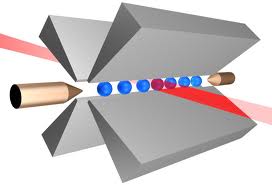 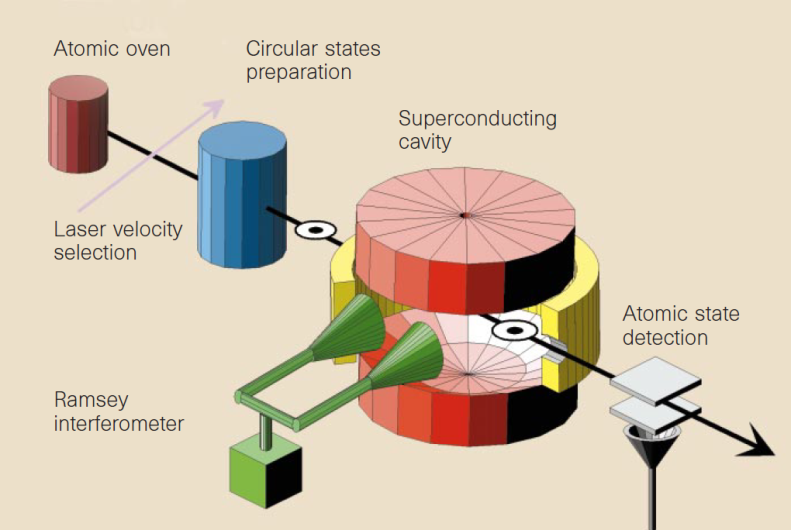 Pełna kontrola stanu kwantowego kilku jonów w pułapce elektromagnetycznej
Kontrolowane oddziaływanie pojedynczych fotonów z pojedynczymi atomami
Złapać pojedynczy jon
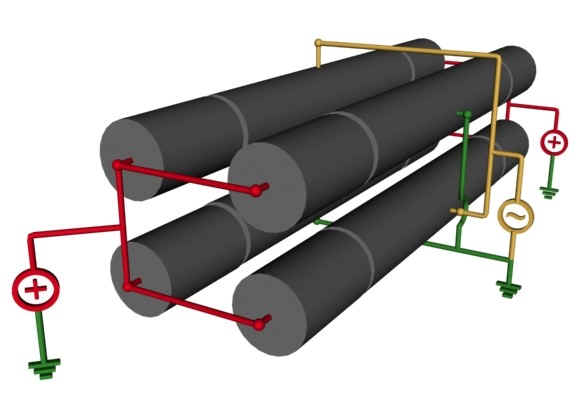 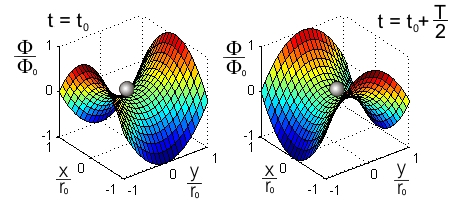 Pułapka Paula (Nobel 1989)
Same statyczne pola elektryczne nie wystarczą do stworzenia stabilnego punktu równowagi
jon
+
+
+
Schłodzić pojedynczy jon
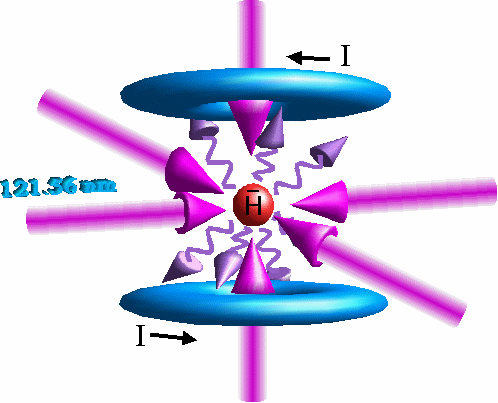 Stan podstawowy i wzbudzony jonu
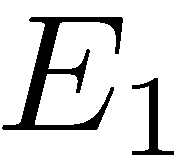 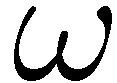 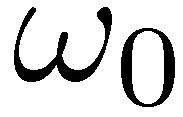 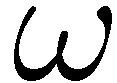 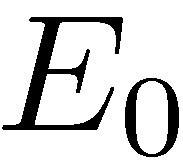 Częstotliwość światła laserowego mniejsza niż rezonansowa
Cohen-Tannoudji, Chu, Phillips (Nobel 1997)
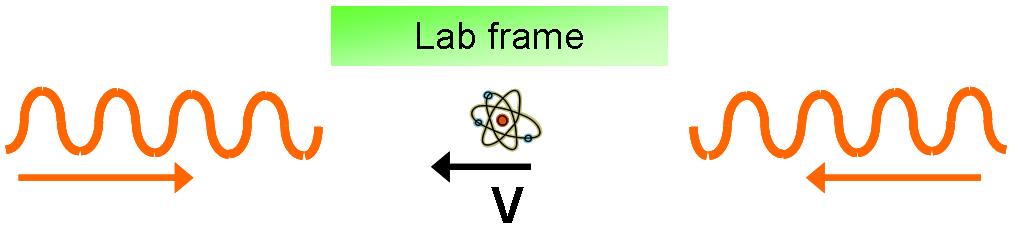 Dzięki efektowi Dopplera będzie częsciej pochłaniał fotony z przodu – będzie hamował (T ~ mK)
[Speaker Notes: Można schłodzić do 100 mK pozniej lepszymi metodami do  kilku mK]
Jon w superpozycji…
Jeśli odpowiednio wybrany stan wzbudzony czas życia nawet 1s !
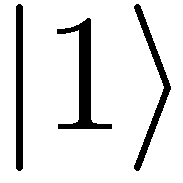 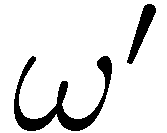 Świecąc impulsem laserowym, można przygotować jon w stanie:
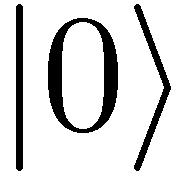 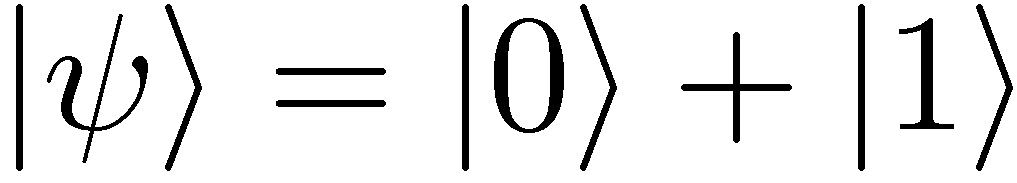 Zobaczyć pojedyncze jony
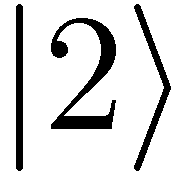 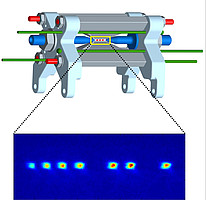 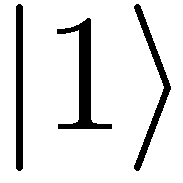 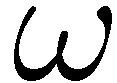 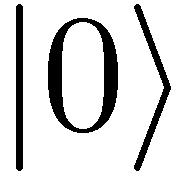 Jeśli stan jonu |0>, jon zacznie świecić, jeśli |1> nie
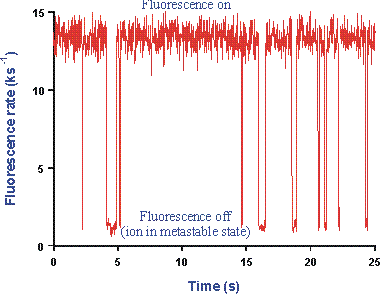 Ruch w pułapce też kwantowy…
poziomy związane z  ruchem w  pułapce
Poziomy wewnętrzne jonu
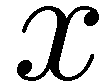 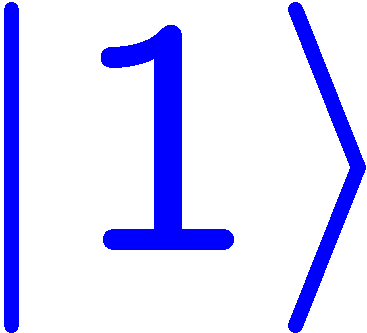 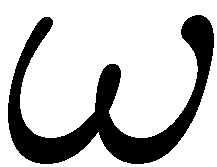 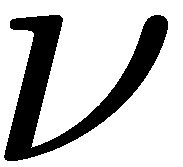 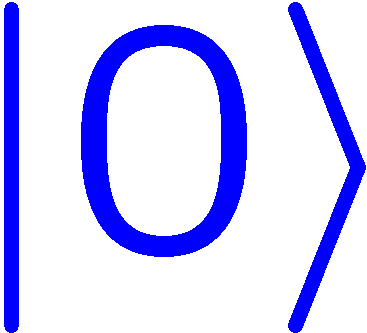 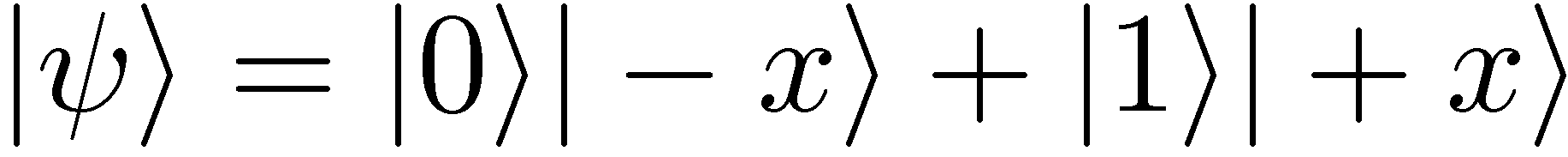 Jon w dwóch miejscach jednocześnie. Położenie splątane ze stanem wewnętrznym jonu! – kotek Schroedingera
Splątane stany wielu jonów
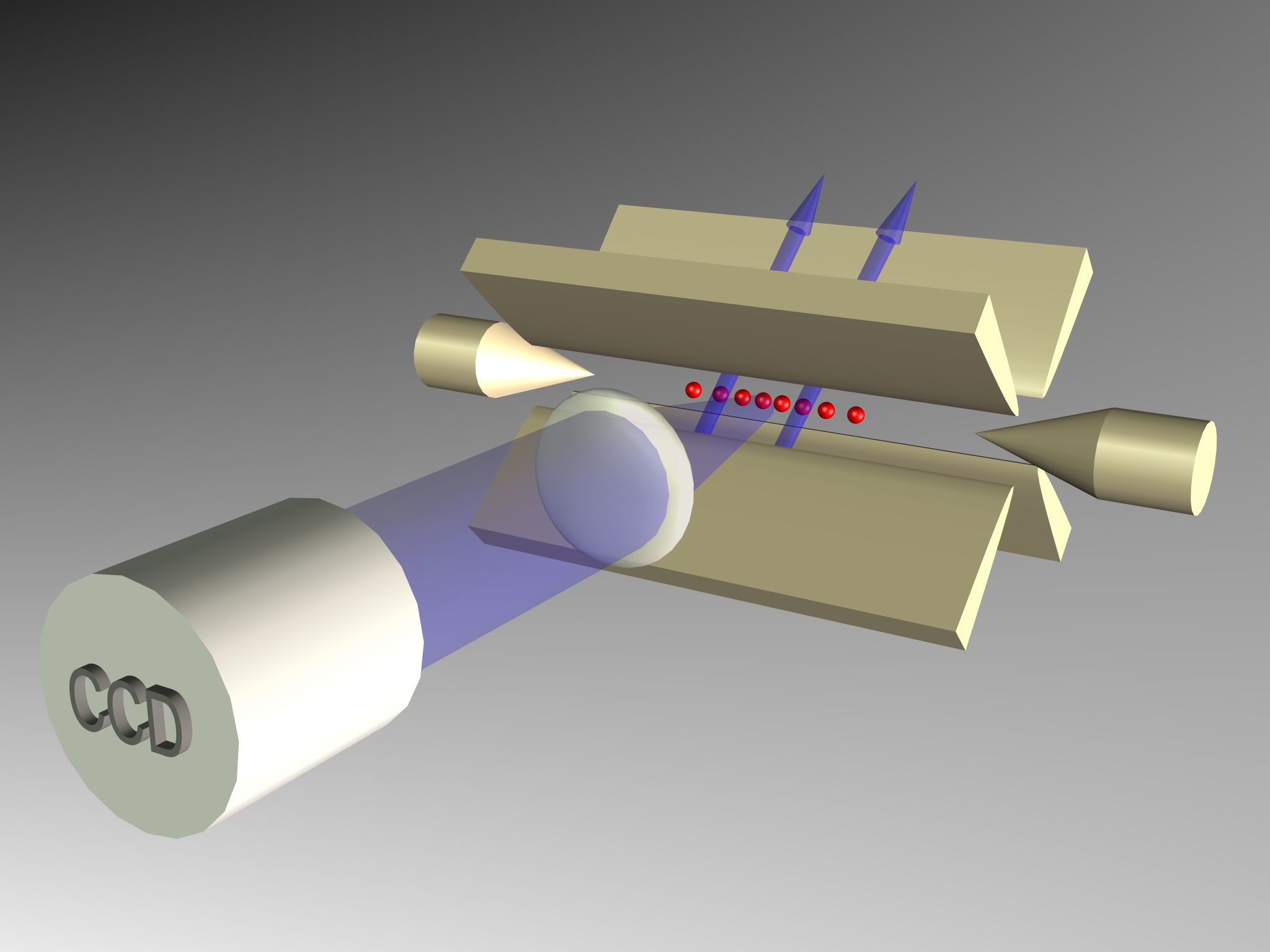 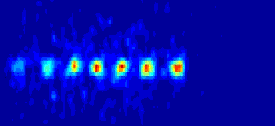 drgania jonów skorelowane dzięki odpychaniu elektrostatycznemu
dzięki temu można splątać ich stany wewnętrzne! :
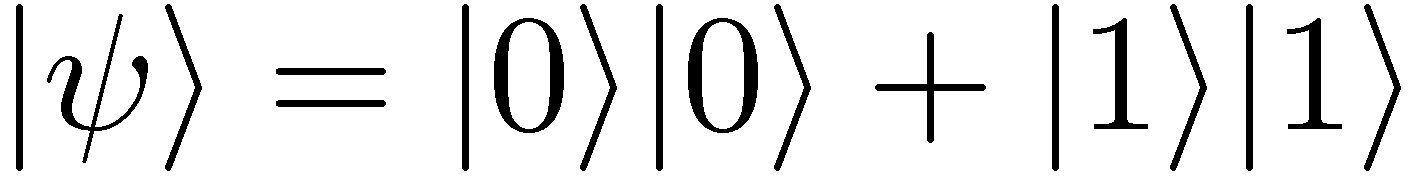 Komputery kwantowe
1  klasyczny bit może mieć wartości 0 albo 1 qubit
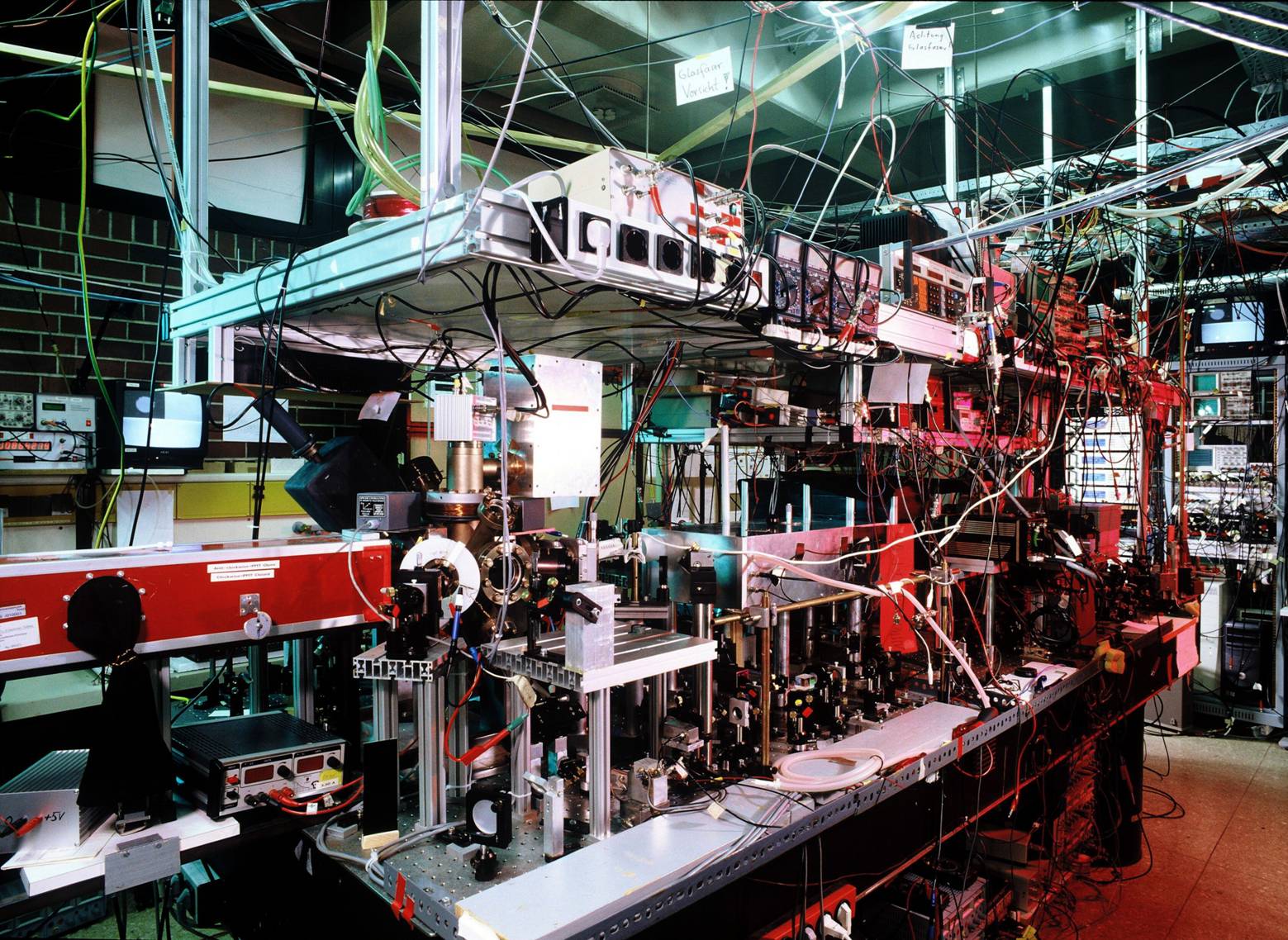 Kwantowy bit (qubit) może być jednocześnie i 0 i 1
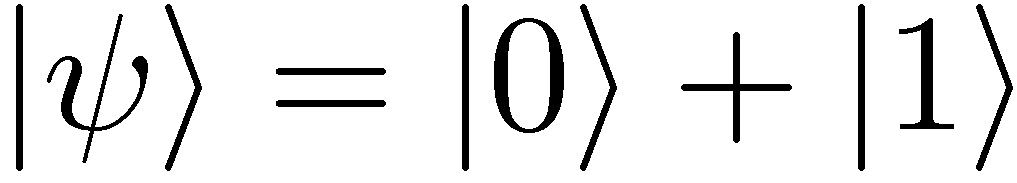 Stan N qubitów
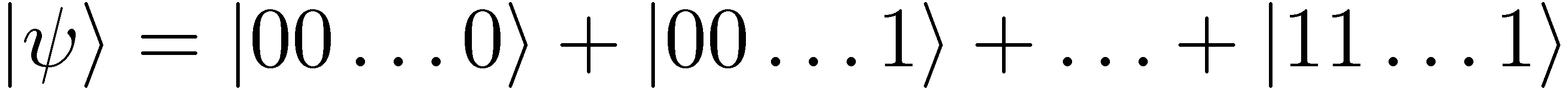 Jednocześnie reprezentuje wiele różnch liczb – przetwarzanie równoległe
Ewolucja układu kwantowego – obliczenie jednocześnie na 2N różnych danych wejściowych
Secure Socket Layer
Bazuje na w wymianie
klucza metodą RSA
Jeśli komputer kwantowy powstanie
Kwantowy algorytm Shora – łamie systemy kryptograficzne bazujące na kluczu publicznym (RSA)
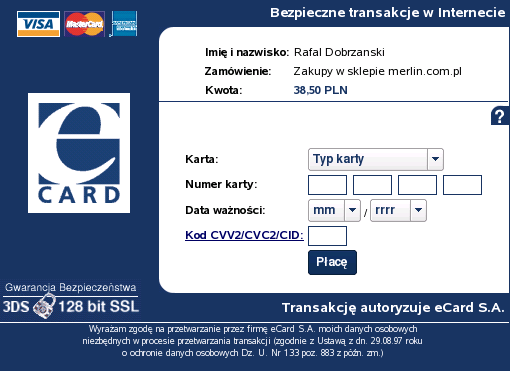 htpps://   - już nie gwarantuje bezpieczeństwa
Pozostanie zaufać kwantom – kryptografia kwantowa
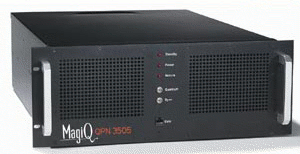 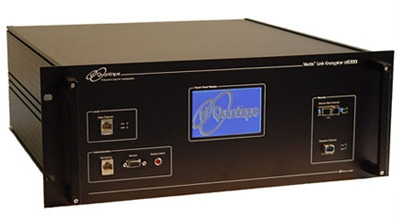 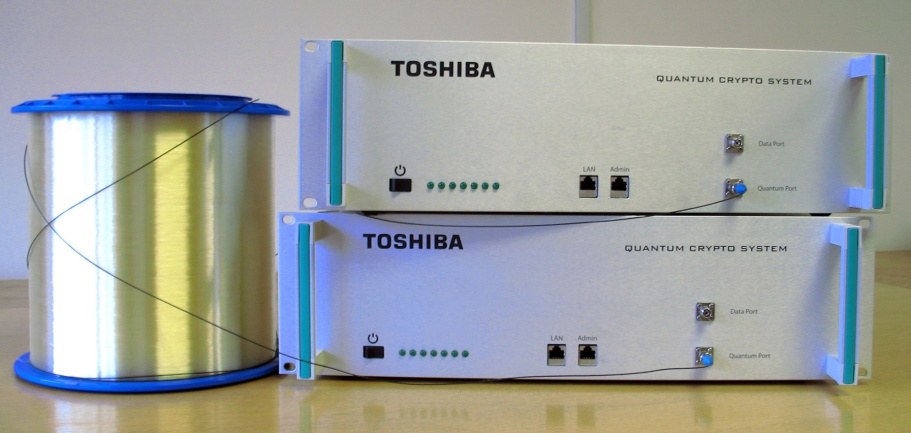 nie da się podejrzeć stanu kwantowego bez zaburzania go…
Obecnie maksymalny zasięg: ok. 100km
Era inżynierii kwantowej
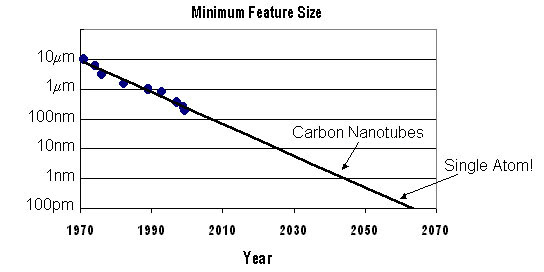 „Prawo” Moore’a
komputery kwantowe ~2050r
 praktyczna kryptografia kwantowa wcześniej
 precyzyjne zegary atomowe na pojedynczych jonach - już!
1918 - Max Planckza odkrycie kwantów energii
192– Albert Einsteinza odkrycie praw rządzących zjawiskiem fotoelektrycznym
1922 – Niels Bohrza badanie i opracowanie modelu budowy atomu
1929 – Luis de Broglieza odkrycie falowej natury elektronów
1932 – Werner Heisenbergza stworzenie mechaniki kwantowej
1933 – Erwin Schroedingerza odkrycie nowych form teorii atomowej
1954 - Max Bornza statystyczną interpretację funkcji falowej
1964 – Charles Townesza prace prowadzące do powstania lasera
1989 –Wolfgang Paulza rozwój technik pułapkowania jonów
1997 – Cohen-Tannoudji, Chu, Phillipsza rozwój metod chłodzenia i pułapkowania atomów laserem
2012 – Serge Haroche, David Winelandza przełomowe eksperymentalne metody, które umożliwiają pomiar i manipulację pojedynczych układów kwantowych
I think I can safely say that nobody understands quantum mechanics.
Richard Feynmann